BUSINESS
REPORT
2017
WE DID A GREAT YEAR THIS YEAR
【SUGAR】
Love is a lamp, while friendship is the shadow. When the lamp is off,you will find the shadow everywhere
INTRODUCTION
SUGAR MOMENT
Love is a lamp, while friendship is the shadow. When 
the lamp is off,you will find the shadow everywhere. Friend is who can give you strength at last, Love is a lamp, while friendship is the shadow. When the lamp is off,you will find the shadow everywhere. Friend is who can give you strength at last, Love is a lamp, while friendship is the shadow. When the lamp is off,you will find the shadow everywhere. Friend is who can give you strength at last, Love is a lamp, while friendship is the shadow. When the lamp is off,you will find the shadow everywhere. Friend is who can give you strength at last, When the lamp is off,you will find the shadow everywhere. Friend is who can give you strength at last, Love is a lamp, while friendship is the shadow. When the lamp is off,you will find the shadow everywhere
CONTENT
ADD YOU TITLE HERE
02
01
04
03
ADD YOU TITLE HERE
ADD YOU TITLE HERE
ADD YOU TITLE HERE
01
ADD YOU TITLE HERE
Love is a lamp, while friendship is the shadow. When 
the lamp is off,you will find the shadow everywhere. Friend is who can give you strength at last, Love is a lamp, while friendship is the shadow. When the lamp is off,you will find the shadow everywhere. Friend is who can give you strength at last, Love is a lamp, while friendship is the shadow. When the lamp is off,you will find the shadow everywhere.
01
ADD YOU TITLE HERE
Love is a lamp, while friendship is the shadow. When the lamp is off,you will find the shadow everywhere. Friend is who can give you strength at last
TITLE HERE
Love is a lamp, while friendship is the shadow. When the lamp is off,you will find the shadow everywhere. Friend is who can give you strength at last, Love is a lamp, while friendship is the shadow. When the lamp is off,you will find the shadow everywhere. last
TITLE HERE
TITLE HERE
Love is a lamp, while friendship is the shadow. When the lamp is off,you will find the shadow everywhere. Friend is who can give you strength at last
Love is a lamp, while friendship is the shadow. When the lamp is off,you will find the shadow everywhere
TITLE HERE
Love is a lamp, while friendship is the shadow. When the lamp is off,you will find the shadow everywhere. Friend is who can give you strength at last, Love is a lamp, while friendship is the shadow. When the lamp is off,you will find the shadow everywhere. Friend is who can give you strength at last
01
ADD YOU TITLE HERE
Love is a lamp, while friendship is the shadow. When the lamp is off,you will find the shadow everywhere. Friend is who can give you strength at last
TITLE HERE
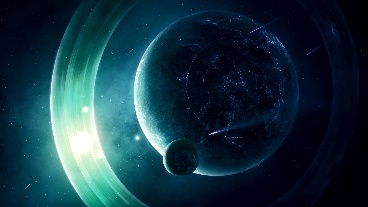 ADD YOUR TITLE HERE
Love is a lamp, while friendship is the shadow. When the lamp is off,you will find the shadow everywhere
TITLE HERE
Love is a lamp, while friendship is the shadow. When the lamp is off,you will find the shadow everywhere. Friend is who can give you strength at last, Love is a lamp, while friendship is the shadow. When the lamp is off,you will find the shadow everywhere. Friend is who can give you strength at last
01
ADD YOU TITLE HERE
Love is a lamp, while friendship is the shadow. When the lamp is off,you will find the shadow everywhere. Friend is who can give you strength at last
TITLE HERE
TITLE HERE
Love is a lamp, while friendship is the shadow
Love is a lamp, while friendship is the shadow
Love is a lamp, while friendship is the shadow. When the lamp is off,you will find the shadow everywhere
Love is a lamp, while friendship is the shadow. When the lamp is off,you will find the shadow everywhere
TITLE HERE
TITLE HERE
TITLE HERE
Love is a lamp, while friendship is the shadow. When the lamp is off,you will find the shadow everywhere. Friend is who can give you strength at last, Love is a lamp, while friendship is the shadow. When the lamp is off,you will find the shadow everywhere. Friend is who can give you strength at last
01
ADD YOU TITLE HERE
Love is a lamp, while friendship is the shadow. When the lamp is off,you will find the shadow everywhere. Friend is who can give you strength at last
TITLE HERE
Love is a lamp, while friendship is the shadow. When the
Love is a lamp, while friendship is the shadow. When the lamp is off,you will find the shadow everywhere
Love is a lamp, while friendship is the shadow. When the
Love is a lamp, while friendship is the shadow. When the
TITLE HERE
TITLE HERE
TITLE HERE
Love is a lamp, while friendship is the shadow. When the lamp is off,you will find the shadow everywhere. Friend is who can give you strength at last, Love is a lamp, while friendship is the shadow. When the lamp is off,you will find the shadow everywhere. Friend is who can give you strength at last
02
ADD YOU TITLE HERE
Love is a lamp, while friendship is the shadow. When 
the lamp is off,you will find the shadow everywhere. Friend is who can give you strength at last, Love is a lamp, while friendship is the shadow. When the lamp is off,you will find the shadow everywhere. Friend is who can give you strength at last, Love is a lamp, while friendship is the shadow. When the lamp is off,you will find the shadow everywhere.
01
ADD YOU TITLE HERE
Love is a lamp, while friendship is the shadow. When the lamp is off,you will find the shadow everywhere. Friend is who can give you strength at last
TITLE HERE
Love is a lamp, while friendship is the shadow
Love is a lamp, while friendship is the shadow. When the lamp is off,you will find the shadow everywhere
Love is a lamp, while friendship is the shadow. When
TITLE HERE
TITLE HERE
TITLE HERE
TITLE HERE
TITLE HERE
Love is a lamp, while friendship is the shadow
TITLE HERE
TITLE HERE
TITLE HERE
TITLE HERE
TITLE HERE
Love is a lamp, while friendship is the shadow. When the lamp is off,you will find the shadow everywhere
Love is a lamp, while friendship is the shadow. When the lamp is off,you will find the shadow everywhere
01
ADD YOU TITLE HERE
Love is a lamp, while friendship is the shadow. When the lamp is off,you will find the shadow everywhere. Friend is who can give you strength at last
TITLE HERE
TITLE HERE
TITLE HERE
Love is a lamp, while friendship is the shadow
Love is a lamp, while friendship is the shadow
Love is a lamp, while friendship is the shadow
T
I
T
L
E
TITLE HERE
TITLE HERE
TITLE HERE
Love is a lamp, while friendship is the shadow. When the lamp is off,you will find the shadow everywhere. Friend is who can give you strength at last, Love is a lamp, while friendship is the shadow. When the lamp is off,you will find the shadow everywhere. Friend is who can give you strength at last
01
ADD YOU TITLE HERE
Love is a lamp, while friendship is the shadow. When the lamp is off,you will find the shadow everywhere. Friend is who can give you strength at last
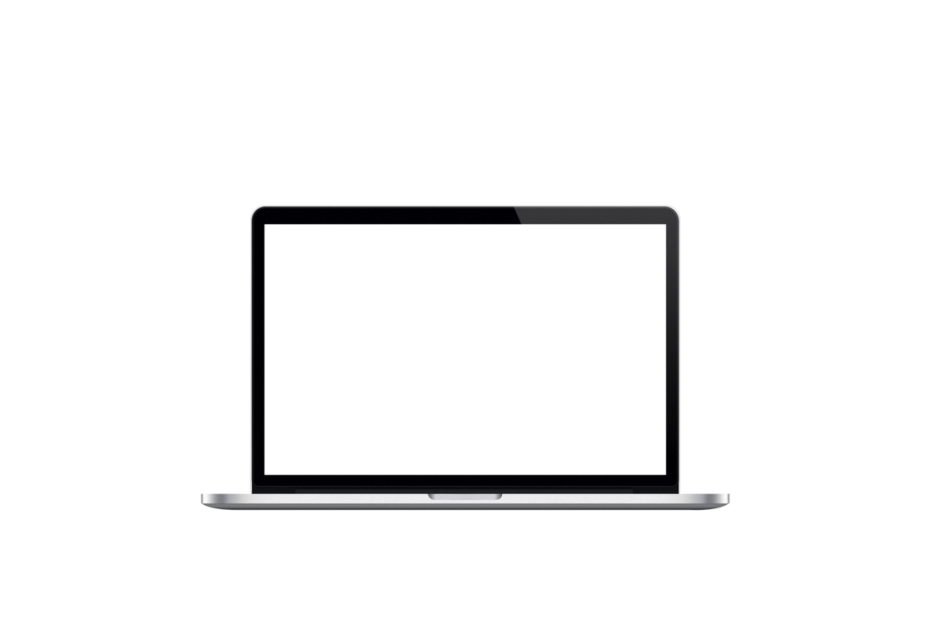 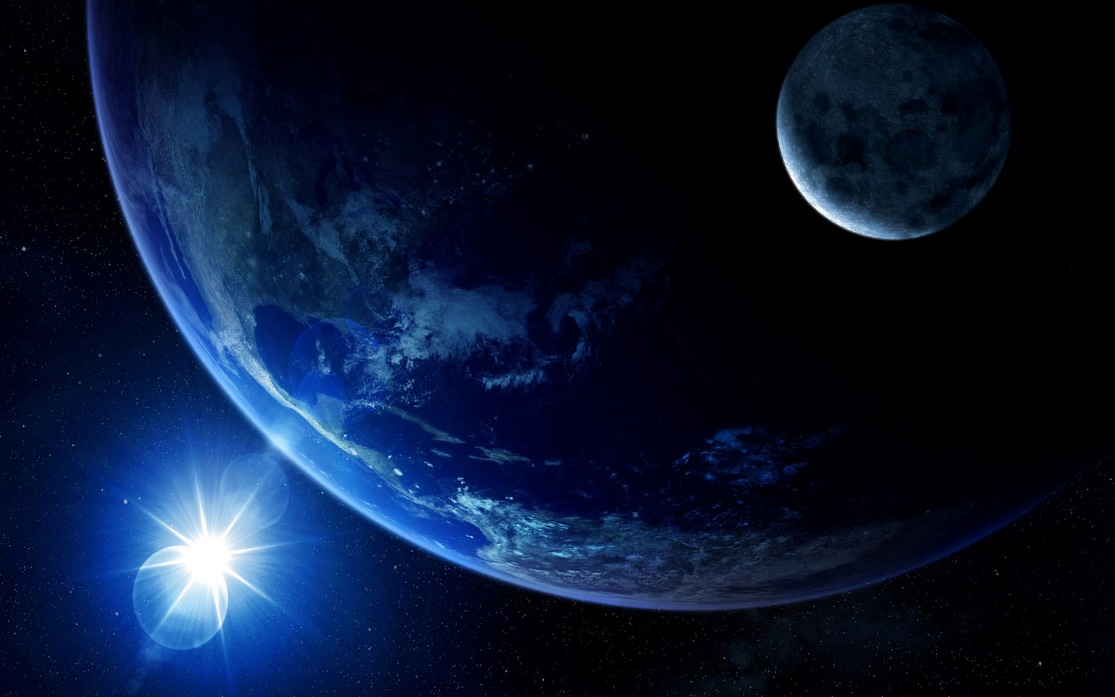 TITLE HERE
ADD YOUR TITLE HERE
Love is a lamp, while friendship is the shadow. When the lamp is off,you will find the shadow everywhere, When the lamp is off,you will find the shadow everywhere When the lamp is off,you will find the shadow everywhere
03
ADD YOU TITLE HERE
Love is a lamp, while friendship is the shadow. When 
the lamp is off,you will find the shadow everywhere. Friend is who can give you strength at last, Love is a lamp, while friendship is the shadow. When the lamp is off,you will find the shadow everywhere. Friend is who can give you strength at last, Love is a lamp, while friendship is the shadow. When the lamp is off,you will find the shadow everywhere.
01
ADD YOU TITLE HERE
Love is a lamp, while friendship is the shadow. When the lamp is off,you will find the shadow everywhere. Friend is who can give you strength at last
THE YEAR
Love is a lamp, while friendship is the shadow. When the lamp is off,you will find the shadow everywhere. Friend is who can give you strength at last, Love is a lamp, while friendship is the shadow. When the lamp is off,you will find
IS A GREAT YEAR
Love is a lamp, while friendship is the shadow. When the lamp is off,you will find the shadow everywhere. Friend is who can give you strength at last, Love is a lamp, while friendship is the shadow. When the lamp is off,you will find
65%
TITLE HERE
2011
2012
2013
2014
2015
2016
Letting go doesn't mean that you're a quitter.It doesn't mean that you lost.It just means that you realize in that moment that's it's time to let go and move on. Letting go doesn't mean that you're a quitter.It doesn't mean that you lost.It just means that you realize in that moment that's it's time to let go and move on. 
Letting go doesn't mean
01
ADD YOU TITLE HERE
Love is a lamp, while friendship is the shadow. When the lamp is off,you will find the shadow everywhere. Friend is who can give you strength at last
Love is a lamp, while friendship is the shadow. When the lamp is off,you will find the shadow everywhere. Friend is who can give you strength at last, Love is a lamp, while friendship is the shadow. When the lamp is off,you will find
2011
2012
2013
Love is a lamp, while friendship is the shadow. When the lamp is off,you will find the shadow everywhere. Friend is who can give you strength at last, Love is a lamp, while friendship is the shadow. When the lamp is off,you will find
2014
2015
70%
THE YEAR
2016
Love is a lamp, while friendship is the shadow. When the lamp is off,you will find the shadow find
IS A GREAT YEAR
Love is a lamp, while friendship is the shadow. When the lamp is off,you will find the shadow everywhere. Friend is who can give you strength at last, Love is a lamp, while friendship is the shadow. When the lamp is off,you will find, Love is a lamp, while friendship is the shadow. When the lamp is off,you will find the shadow everywhere. Friend is who can give you strength at last, Love is a lamp, while friendship is the shadow. When the lamp is off,you will find
Love is a lamp, while friendship is the shadow. When the lamp is off,you will find the shadow everywhere. Friend is who can give
PART 01
PART 02
PART 03
TITLE HERE
01
ADD YOU TITLE HERE
Love is a lamp, while friendship is the shadow. When the lamp is off,you will find the shadow everywhere. Friend is who can give you strength at last
Love is a lamp, while friendship is the shadow. When the lamp is off,you will find the shadow everywhere. Friend is who can give you strength at last, Love is a lamp, while friendship is the shadow. When the lamp is off,you will find, Love is a lamp, while friendship is the shadow. When the lamp is off,you will find the shadow everywhere. Friend is who can give you strength at last, Love is a lamp, while friendship is the shadow. When the lamp is off,you will find
ONE MORE TITLE
ONE MORE TITLE
Love is a lamp, while friendship is the shadow. When the lamp is off,you will find the shadow everywhere. find the shadow everywhere.
Love is a lamp, while friendship is the shadow. When the lamp is off,you will find the shadow everywhere. find the shadow everywhere.
YOUR TITLE HERE
TITLE HERE
PART 01
PART 02
PART 03
PART 04
Love is a lamp, while friendship is the shadow. When the lamp is off,you will find the shadow everywhere. Friend is who can give you strength at last, Love is a lamp, while friendship is the shadow. When the lamp is off,you will find，while friendship is the shadow. When the lamp is off,you will find the shadow everywhere. Friend is who can give you strength at last, Love is a lamp, while friendship is the shadow. When the lamp is off,you will find
01
ADD YOU TITLE HERE
Love is a lamp, while friendship is the shadow. When the lamp is off,you will find the shadow everywhere. Friend is who can give you strength at last
2016
2014
2015
Love is a lamp, while friendship is the shadow. When the lamp is off,you will find the shadow everywhere. Friend is who can give you strength at last, Love is a lamp, while friendship is the shadow. When the lamp is off,you will find
COME ON
TITLE HERE
Love is a lamp, while friendship is the shadow. When the lamp is off,you will find the shadow everywhere. Friend is who can give you strength at last, Love is a lamp, while friendship is the shadow. When the lamp is off,you will find, Love is a lamp, while friendship is the shadow. When the lamp is off,you will find Love is a lamp, while friendship is the shadow. When the lamp is off,you will find
01
ADD YOU TITLE HERE
Love is a lamp, while friendship is the shadow. When the lamp is off,you will find the shadow everywhere. Friend is who can give you strength at last
PART 01
PART 02
PART 03
PART 04
COME ON
Love is a lamp, while friendship is the shadow. When the lamp is off,you will find the shadow everywhere. Friend is who can give you strength at last, Love is a lamp, while friendship is the shadow. When the lamp is off,you will find，Love is a lamp, while friendship is the shadow. When the lamp is off,you will find the shadow everywhere. Friend is who can give you strength at last, Love is a lamp, while friendship is the shadow. When the lamp is off,you will find
Love is a lamp, while friendship is the shadow.
Love is a lamp, while friendship is the shadow. When the lamp is off,you will find the shadow everywhere. Friend is who can give you strength at last, Love is a lamp, while friendship is the shadow. When the lamp is off,you will find, Love is a lamp, while friendship is the shadow. When the lamp is off,you will find the shadow everywhere. Friend is who can give you strength at last, Love is a lamp, while friendship is the shadow. When the lamp is off,you will find
TITLE HERE
04
ADD YOU TITLE HERE
Love is a lamp, while friendship is the shadow. When 
the lamp is off,you will find the shadow everywhere. Friend is who can give you strength at last, Love is a lamp, while friendship is the shadow. When the lamp is off,you will find the shadow everywhere. Friend is who can give you strength at last, Love is a lamp, while friendship is the shadow. When the lamp is off,you will find the shadow everywhere.
01
ADD YOU TITLE HERE
Love is a lamp, while friendship is the shadow. When the lamp is off,you will find the shadow everywhere. Friend is who can give you strength at last
TITLE HERE
TITLE HERE
Love is a lamp, while friendship is the shadow
Love is a lamp, while friendship is the shadow
Love is a lamp, while friendship is the shadow. When the lamp is off,you will find the shadow everywhere
Love is a lamp, while friendship is the shadow. When the lamp is off,you will find the shadow everywhere
`
Love is a lamp, while friendship is the shadow. When the lamp is off,you will find the shadow everywhere
TITLE HERE
TITLE HERE
TITLE HERE
01
ADD YOU TITLE HERE
Love is a lamp, while friendship is the shadow. When the lamp is off,you will find the shadow everywhere. Friend is who can give you strength at last
Love is a lamp, while friendship is the shadow. When the lamp is off,you will find the shadow everywhere. Friend is who can give you strength at last, Love is a lamp, while friendship is the shadow. When the lamp is off,you will find
2016
2017
COME ON
ADD YOUR TITLE HERE
Love is a lamp, while friendship is the shadow. When the lamp is off,you will find the shadow everywhere. Friend is who can give you strength at last, Love is a lamp, while friendship is the shadow. When the lamp is off,you will find
TITLE HERE
01
ADD YOU TITLE HERE
Love is a lamp, while friendship is the shadow. When the lamp is off,you will find the shadow everywhere. Friend is who can give you strength at last
Love is a lamp, while friendship is the shadow. When the lamp is off,you will find the shadow everywhere.
Love is a lamp, while friendship is the shadow. When the lamp is off,you will find the shadow everywhere.
$6,500,000
TITLE HERE
TITLE HERE
TITLE HERE
TITLE HERE
Love is a lamp, while friendship is the shadow. When the lamp is off,you will find the shadow everywhere.
01
ADD YOU TITLE HERE
Love is a lamp, while friendship is the shadow. When the lamp is off,you will find the shadow everywhere. Friend is who can give you strength at last
Love is a lamp, while friendship is the shadow. When the lamp is off,you will find the shadow everywhere.
Love is a lamp, while friendship is the shadow. When the lamp is off,you will find the shadow everywhere.
2010
TITLE HERE
TITLE HERE
2011
2012
2013
Love is a lamp, while friendship is the shadow. When the lamp is off,you will find the shadow everywhere.
Love is a lamp, while friendship is the shadow. When the lamp is off,you will find the shadow everywhere.
Love is a lamp, while friendship is the shadow. When the lamp is off,you will find the shadow everywhere.
TITLE HERE
TITLE HERE
TITLE HERE
2014
2015
2016
Love is a lamp, while friendship is the shadow. When the lamp is off,you will find the shadow everywhere.
Love is a lamp, while friendship is the shadow. When the lamp is off,you will find the shadow everywhere.
TITLE HERE
TITLE HERE
THANK
YOU
2017
WE DID A GREAT YEAR THIS YEAR
【SUGAR】
Love is a lamp, while friendship is the shadow. When the lamp is off,you will find the shadow everywhere